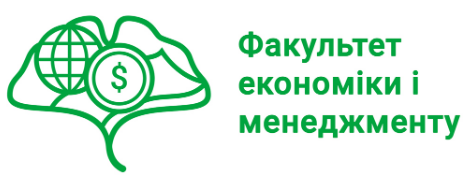 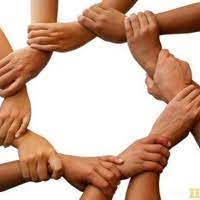 ОРГАНІЗАЦІЙНА психологія
Хто викладач курсу?
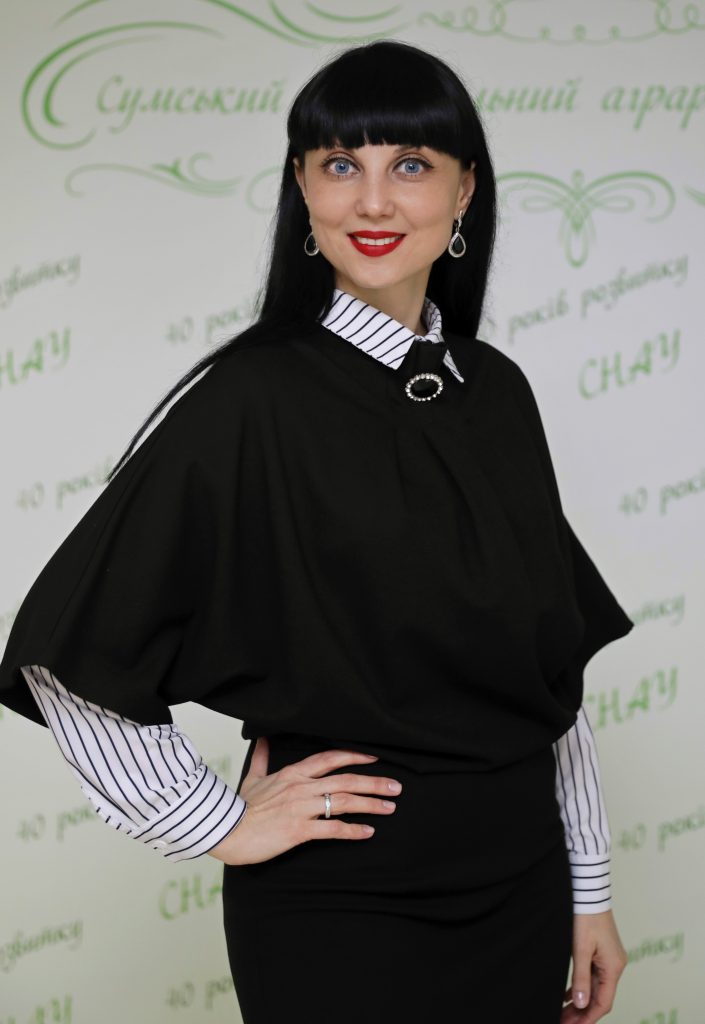 Кандидат економічних наук, доцент кафедри менеджменту імені професора Л.І.  Михайлової

Галинська А.В.
Детальніше про викладача тут:
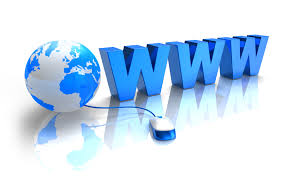 https://eim.snau.edu.ua/kafedri/menedzhmentu/sklad-kafedri/galinska-angelina-viktorivna/
МЕТА ВИВЧЕННЯ ДИСЦИПЛІНИ: 

знайомство здобувачів вищої освіти з основними механізмами створення та функціонування організації, принципами підбору персоналу з урахуванням психологічних відмінностей та особистісних ресурсів, ефективними моделями управлінської поведінки, оволодіння техніками психологічної роботи з персоналом організації на різних етапах розвитку
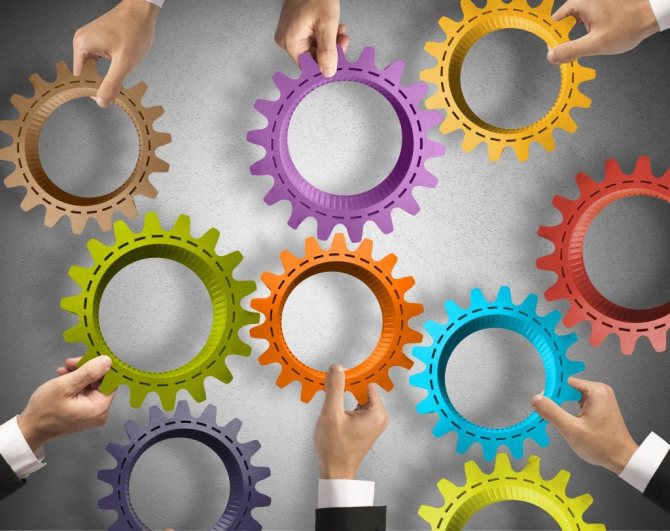 ЗАВДАННЯ  ДИСЦИПЛІНИ: 
розуміння основних підходів до управління людиною та її діяльністю в організації; знання психологічних передумов створення організації та основних кроків її створення; розуміння психологічних аспектів основних стилів управлінської діяльності; знання механізмів мотивації персоналу організації та оволодіння техніками роботи з ними; засвоєння принципів успішності створення команди та психологічних засобів її оптимізації
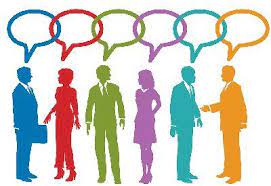 Вивчивши курс, ви отримаєте відповіді на такі питання як:
Що таке «Відчуття та сприймання»?
Яка історія становлення та основні категорії дисципліни «Організаційна Психологія»?
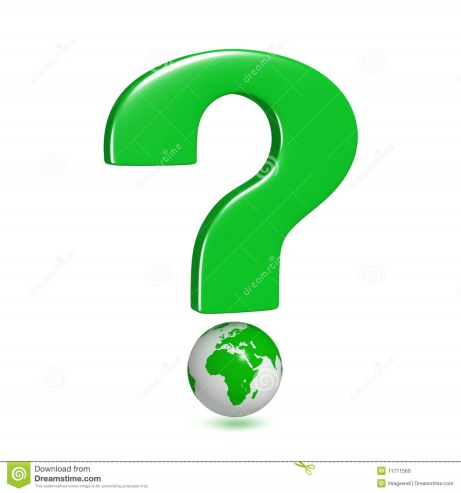 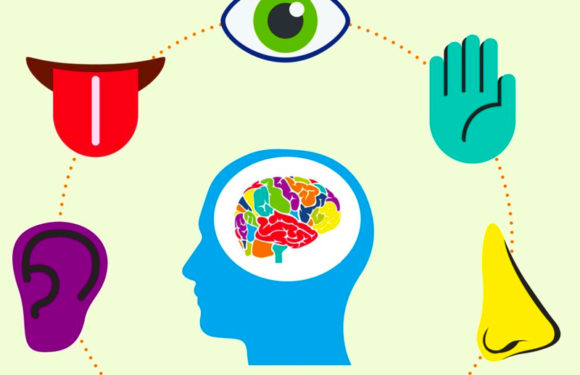 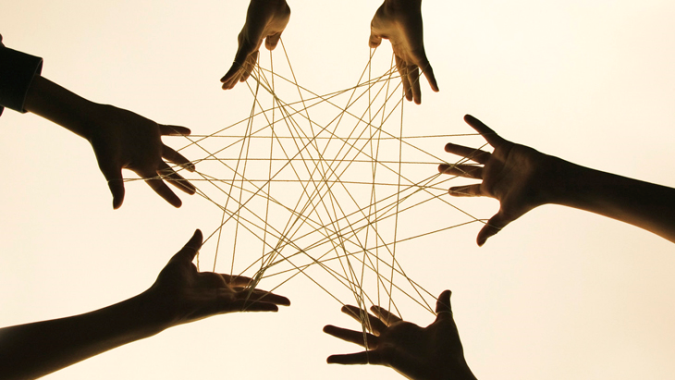 Емоційна сфера особистості
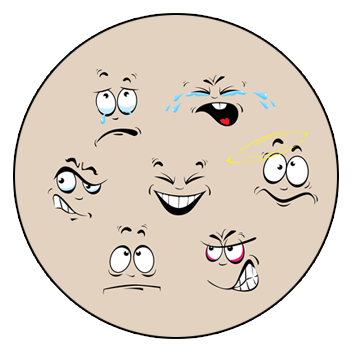 Формування та розвиток особистості?
Колектив як об’єкт управління
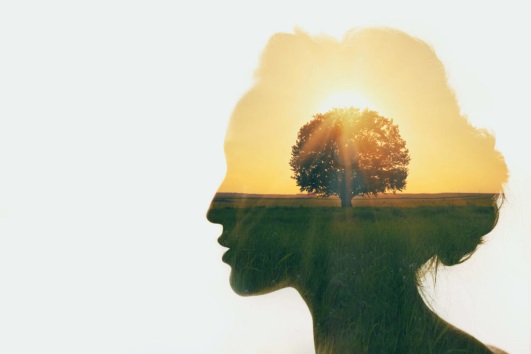 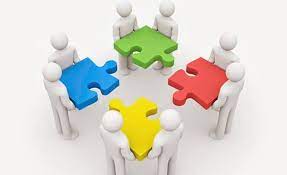 Зміст дисципліни:
Тема 1. Організаційна психологія як галузь психологічної науки
Тема 2. Організація як об’єкт аналізу організаційної психології
Тема 3. Психологія управлінської діяльності
Тема 4. Психологічні основи діяльності персоналу організацій
Тема 5. Психологія ефективного управління людьми
Тема 6. Психологічні особливості ефективної взаємодії працівників та організації
Тема 7. Психологічні основи управлінських функцій
Тема 8. Соціально-психологічний клімат
Тема 9. Відчуття та сприймання
Тема 10. Колектив як об’єкт управління
Тема 11. Психологічні основи управління організаціями
Тема 12. Формування та розвиток особистості. Психологія особистості
Тема 13. Психологічні основи забезпечення психічного здоров’я працівників організації
Тема 14. Емоційна сфера особистості
Тема 15. Вольова сфера особистості